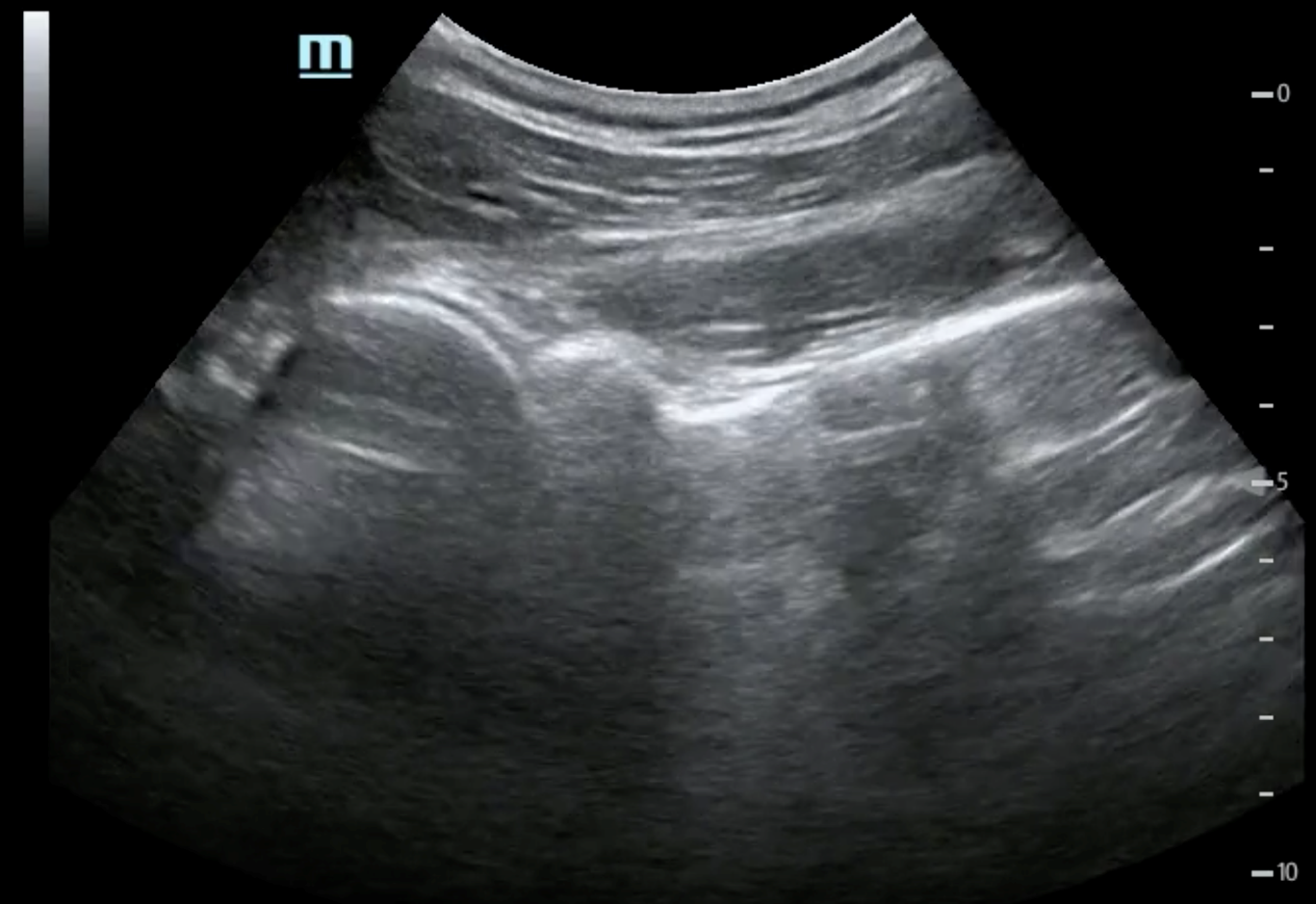 MSK Ultrasound
Post-Tutorial Quiz & Image Review
Lindsay Reardon, MD 
University of Vermont Medical Center
Director, Emergency Ultrasound Fellowship
For each slide:

1) What structure(s) does it show?

2) Normal or Abnormal?

3) If abnormal, what is the pathology?
Left Knee
[Speaker Notes: 1) Patellar Tendon
2) Intact (Normal)
3) N/A]
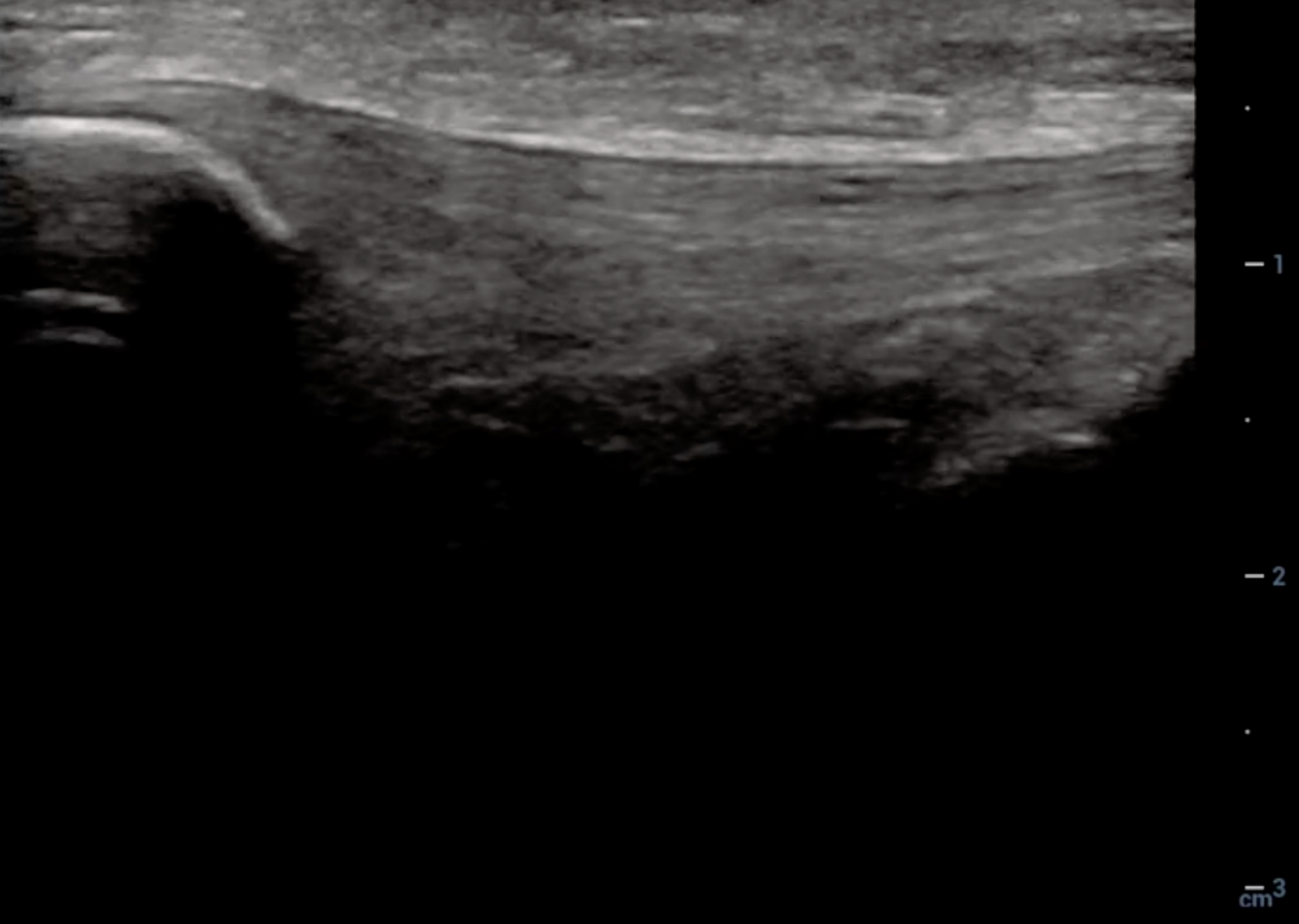 Tendon insertion
Intact patellar tendon
Patella
[Speaker Notes: Image Review: Intact patellar tendon]
Right Knee
[Speaker Notes: 1) Right Knee 
2) Abnormal
3) Effusion]
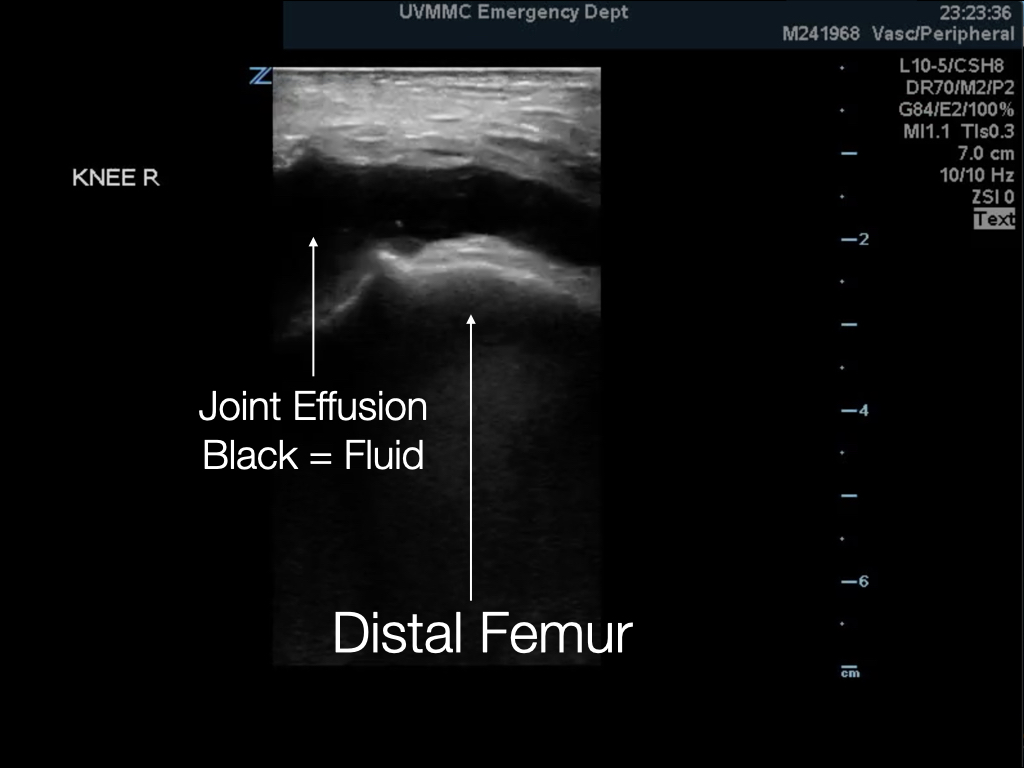 [Speaker Notes: Image Review: Knee effusion]
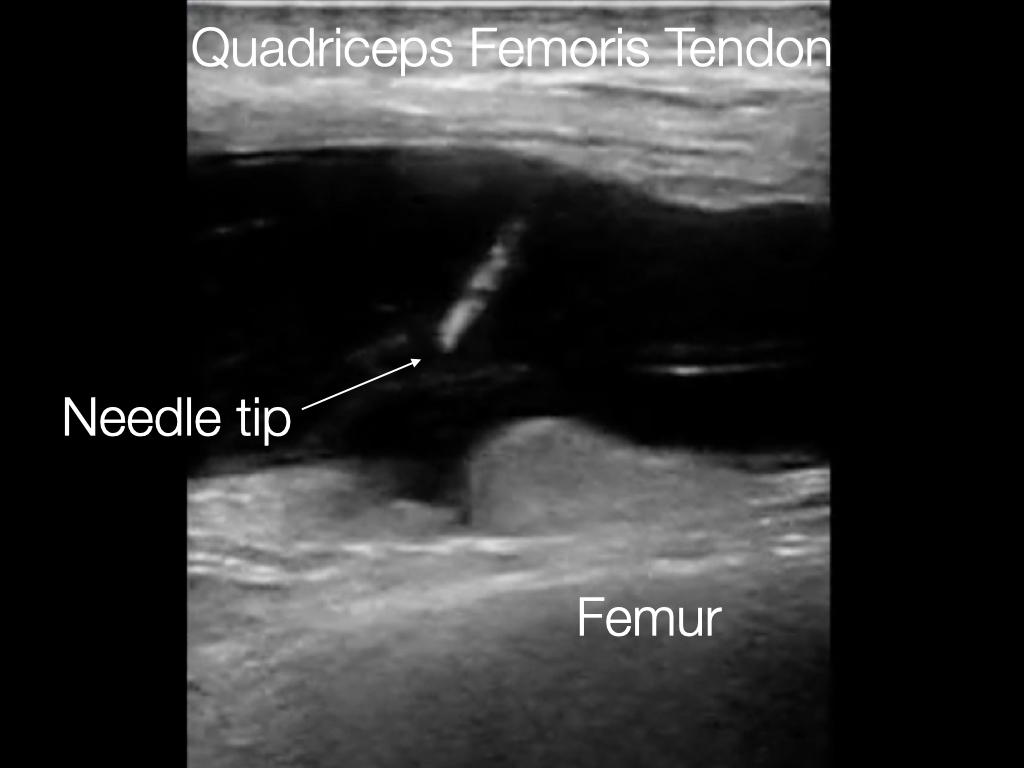 [Speaker Notes: Image Review: Arthrocentesis]
Right Knee
[Speaker Notes: 1) Patellar Tendon (distal at tibial tuberosity insertion)
2) Normal
3) N/A]
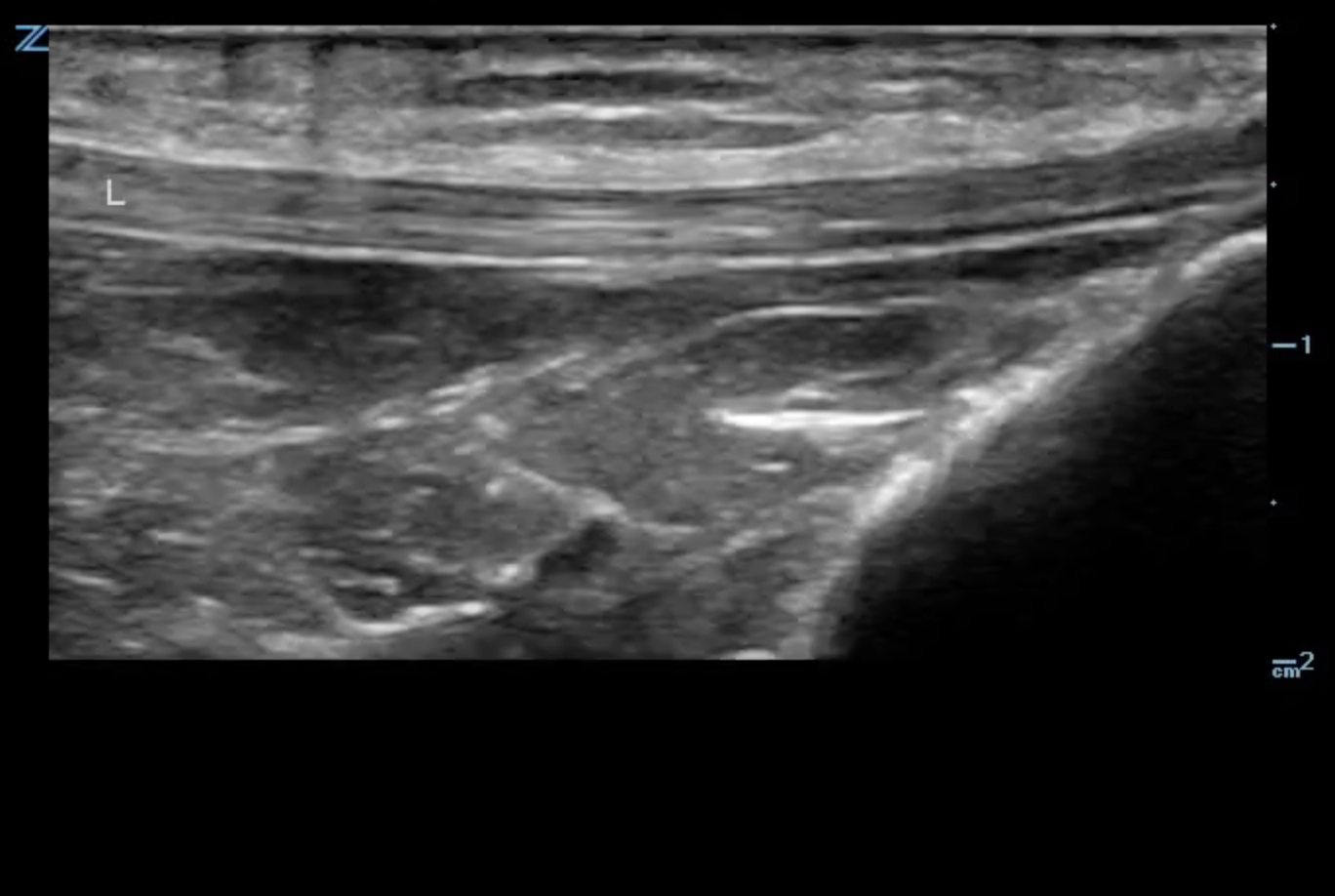 Intact patellar tendon
Infrapatellar bursa & fat pad
Tibial
tuberosity
[Speaker Notes: Image Review: Intact patellar tendon]
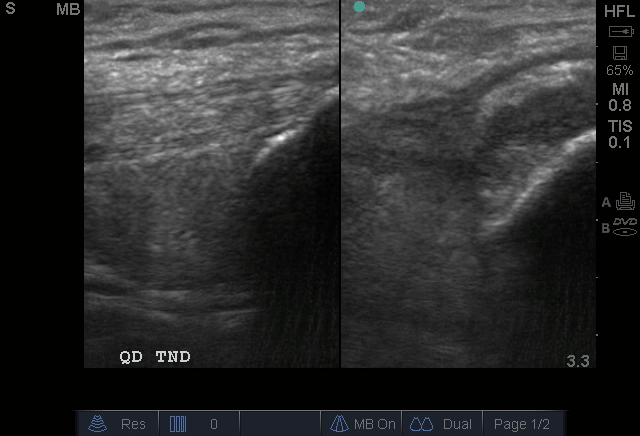 Right Knee
[Speaker Notes: Quad Tendon 
Left: Normal vs Right: Abnormal 
Tendon rupture in right image]
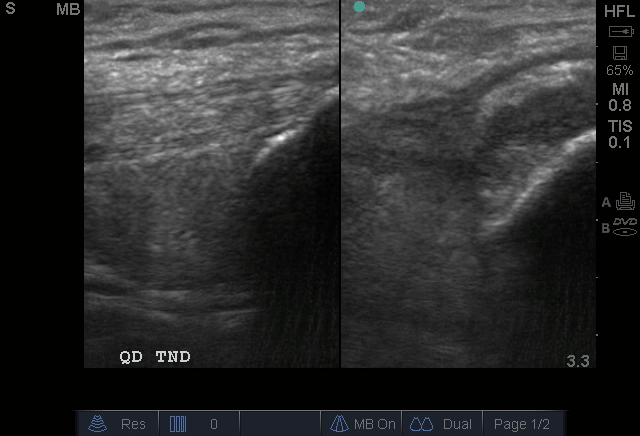 Intact tendon
Tendon disruption
Patella
Patella
[Speaker Notes: Image Review: Quad tendon]
Right Knee
[Speaker Notes: Patellar Tendon 
Abnormal
3) Tendon disruption at site of patella (dislocation)]
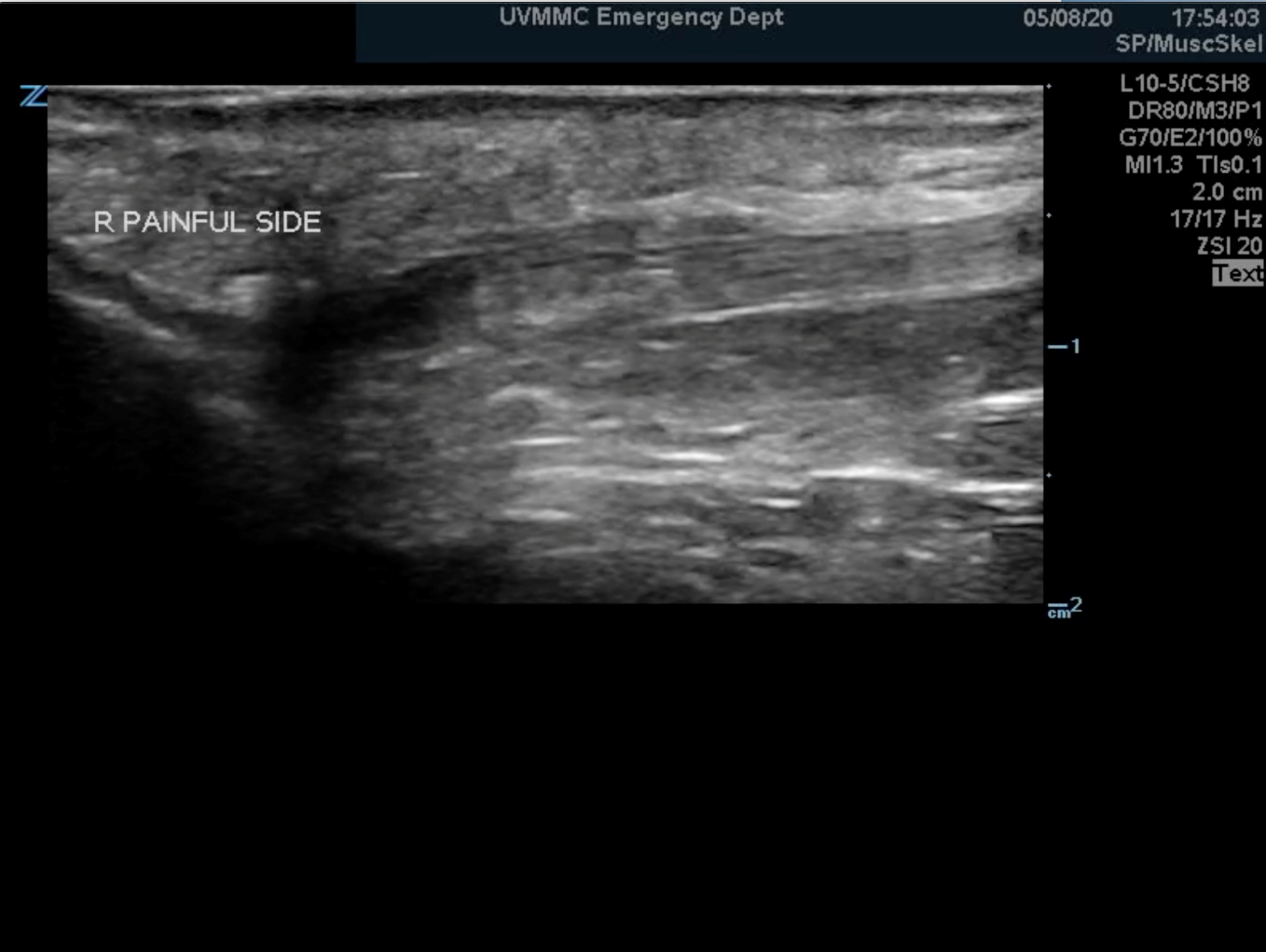 Intact patellar tendon
Tendon disruption
Black = Fluid
Patella
[Speaker Notes: Image Review: Patellar tendon disruption]
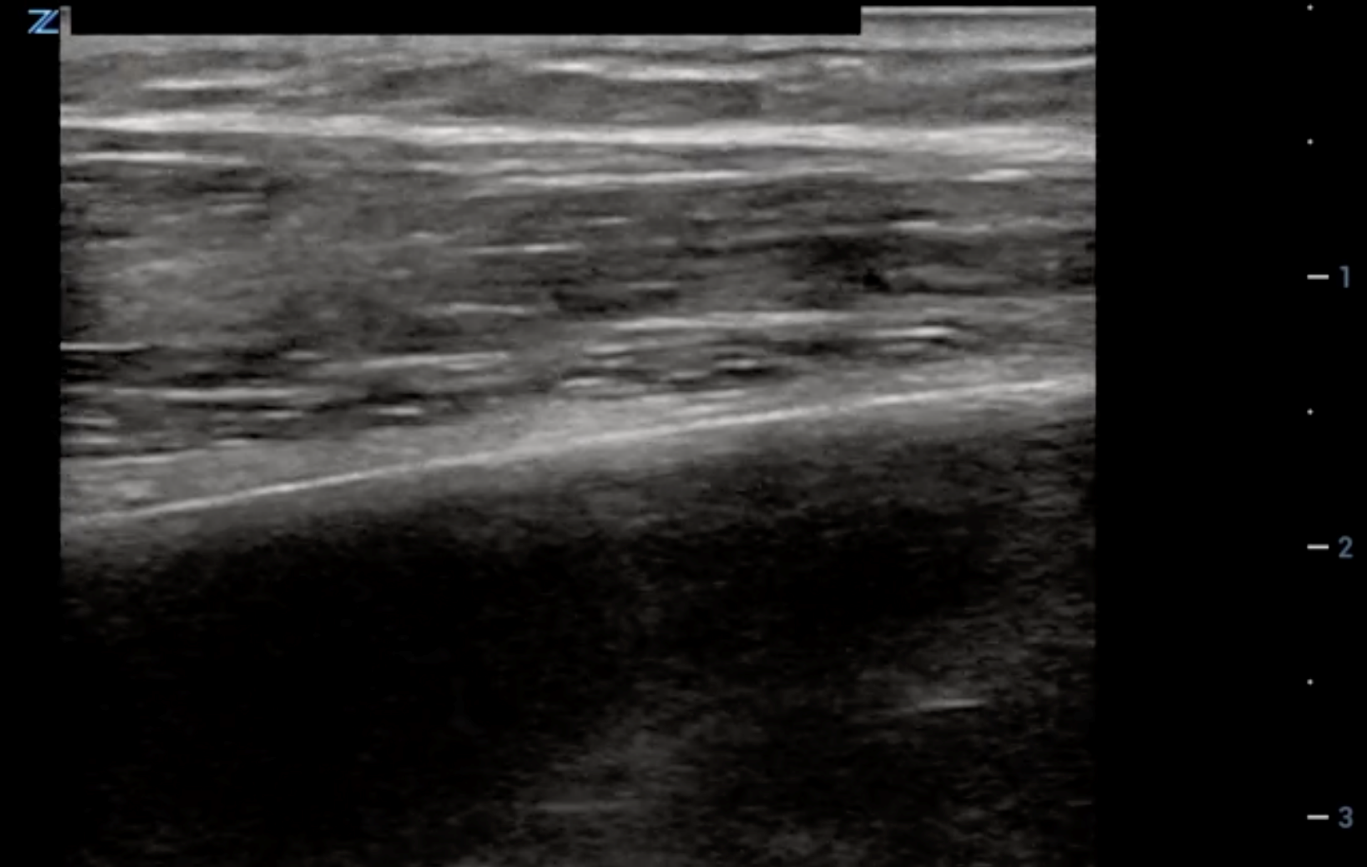 Rib
[Speaker Notes: Rib (longitudinal view)
Normal (Intact Cortex)
N/A]
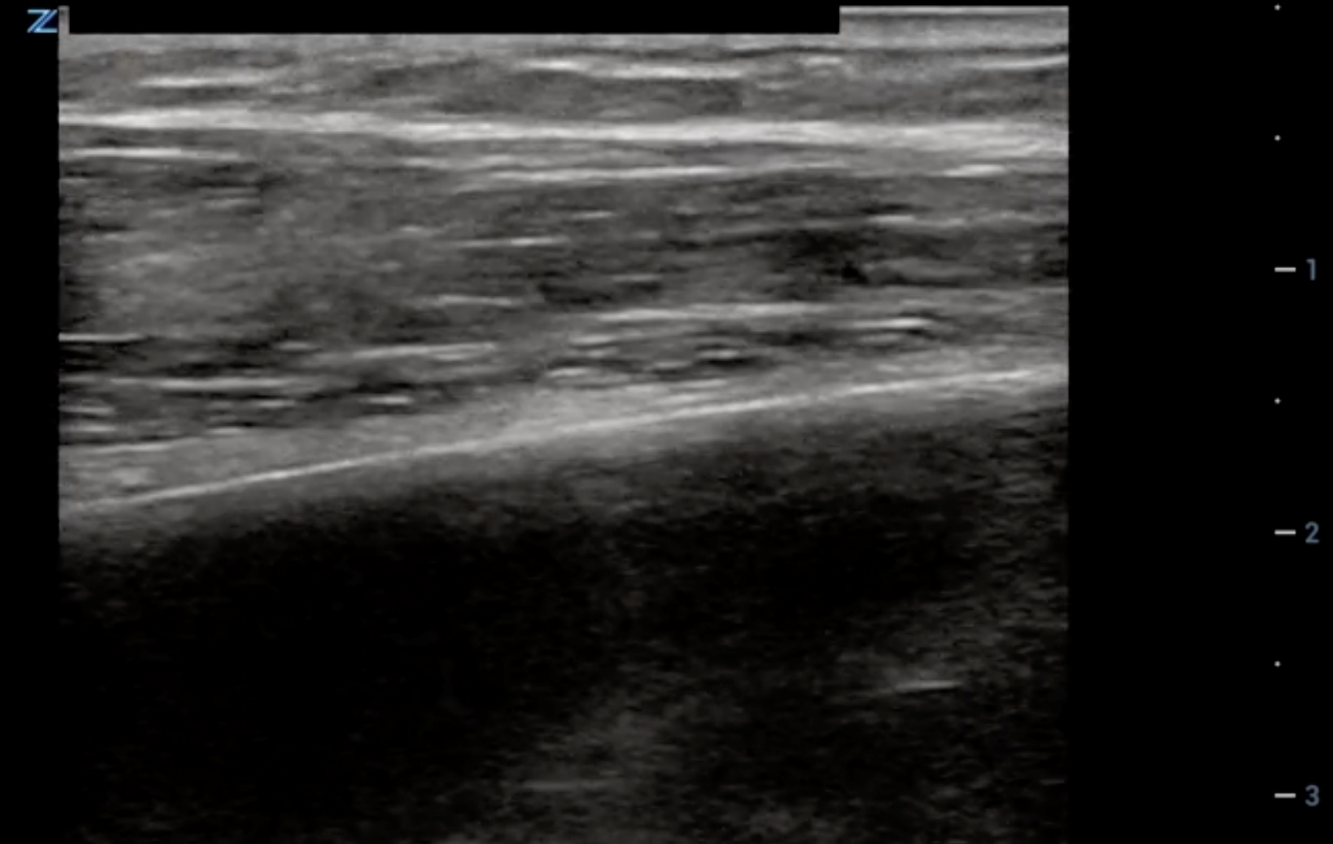 Intact bone cortex
Longitudinal view
[Speaker Notes: Image Review: Normal intact rib cortex]
[Speaker Notes: Sternum (longitudinal view)
Abnormal
Fracture with mediastinal mass]
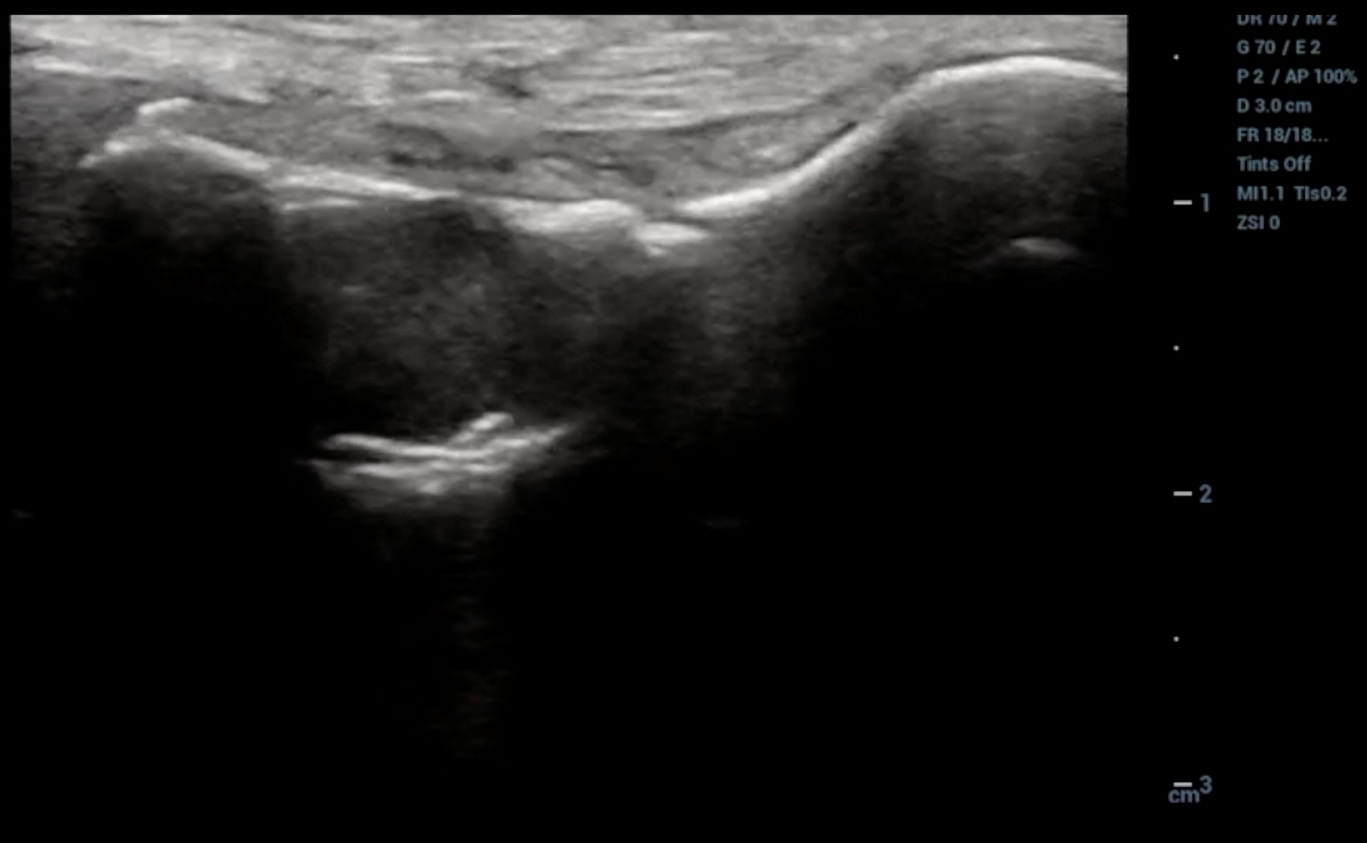 Fracture
Mediastinal mass
disrupting sternal cortex
[Speaker Notes: Image Review: Sternal fracture with mediastinal mass]
[Speaker Notes: Right shoulder
Normal
N/A]
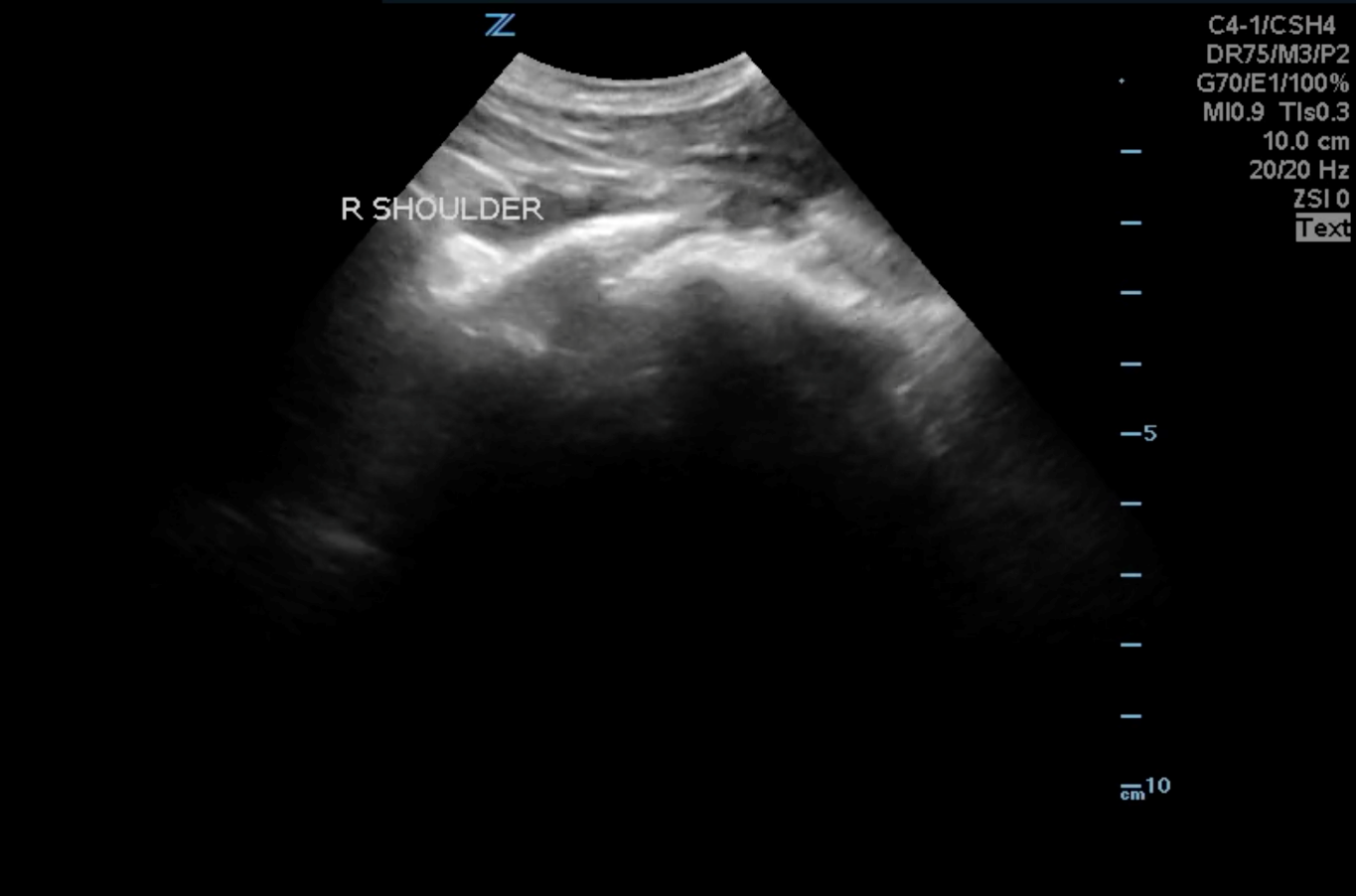 Glenoid
Humeral head
[Speaker Notes: Image Review: Normal R Shoulder]
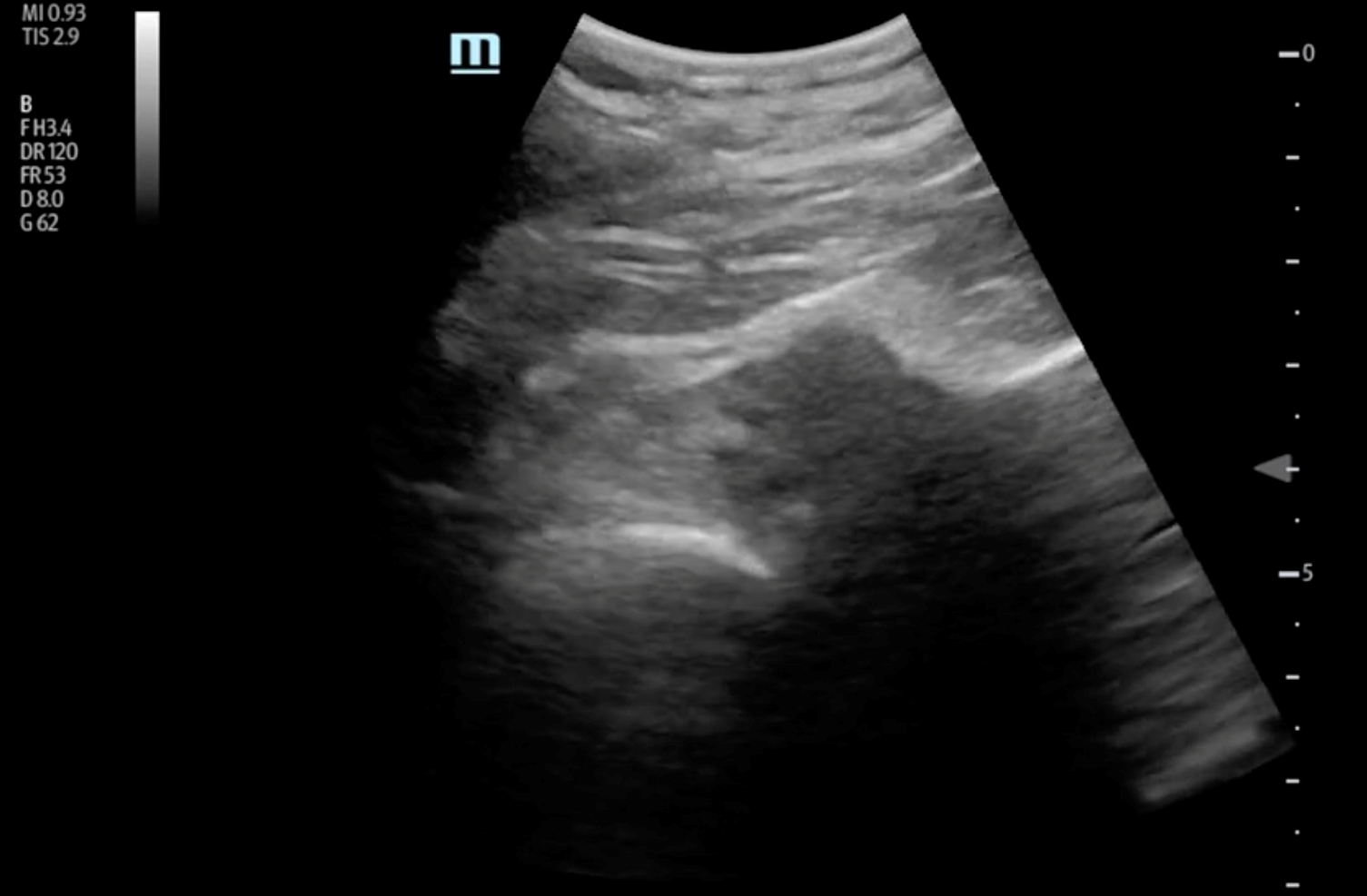 [Speaker Notes: Posterior view of shoulder
Abnormal
Anterior shoulder dislocation]
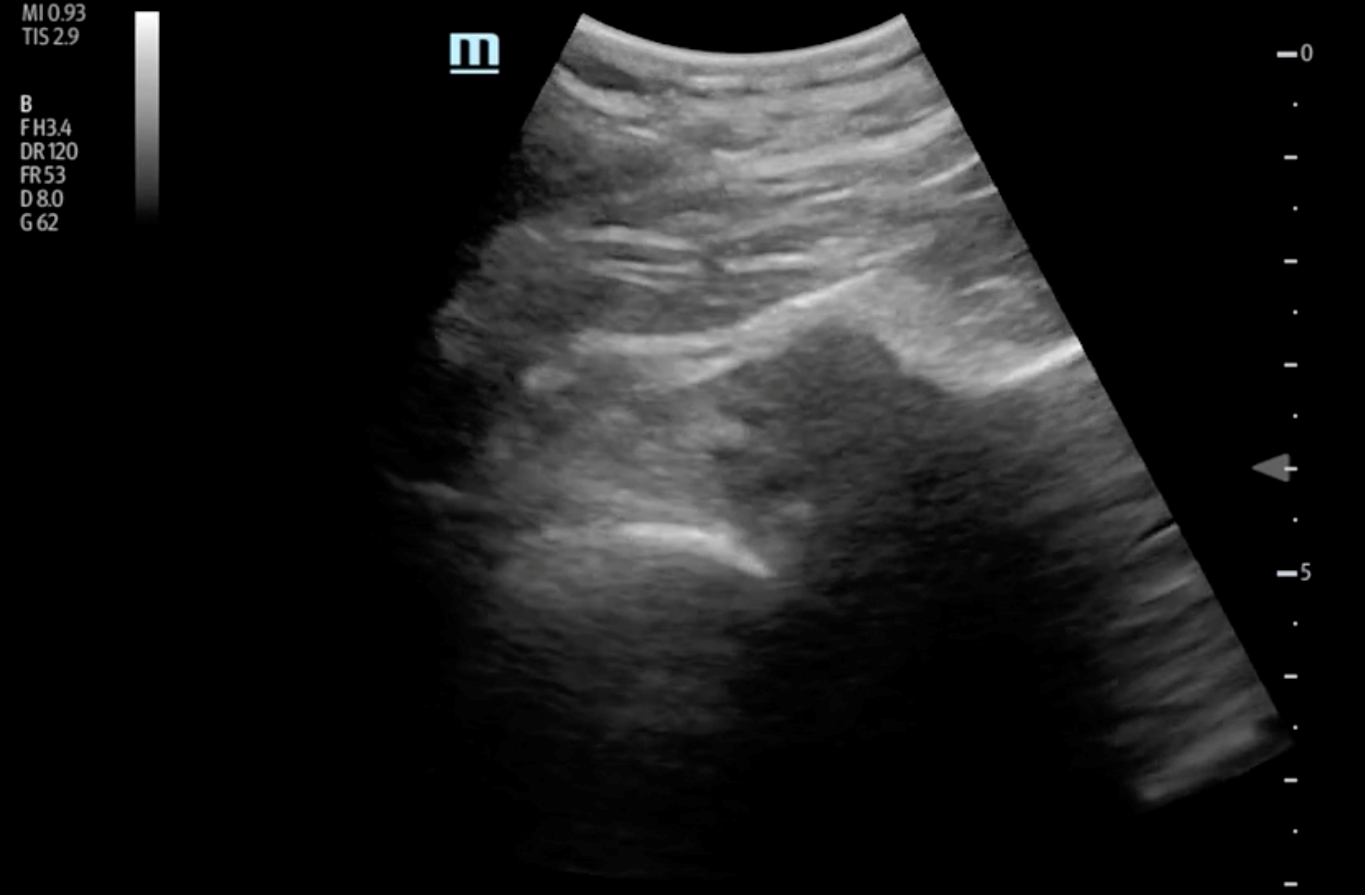 (Probe is posterior)
Glenoid
Humeral head is dislocated
ANTERIOR to glenoid
[Speaker Notes: Image Review: Anterior shoulder dislocation]
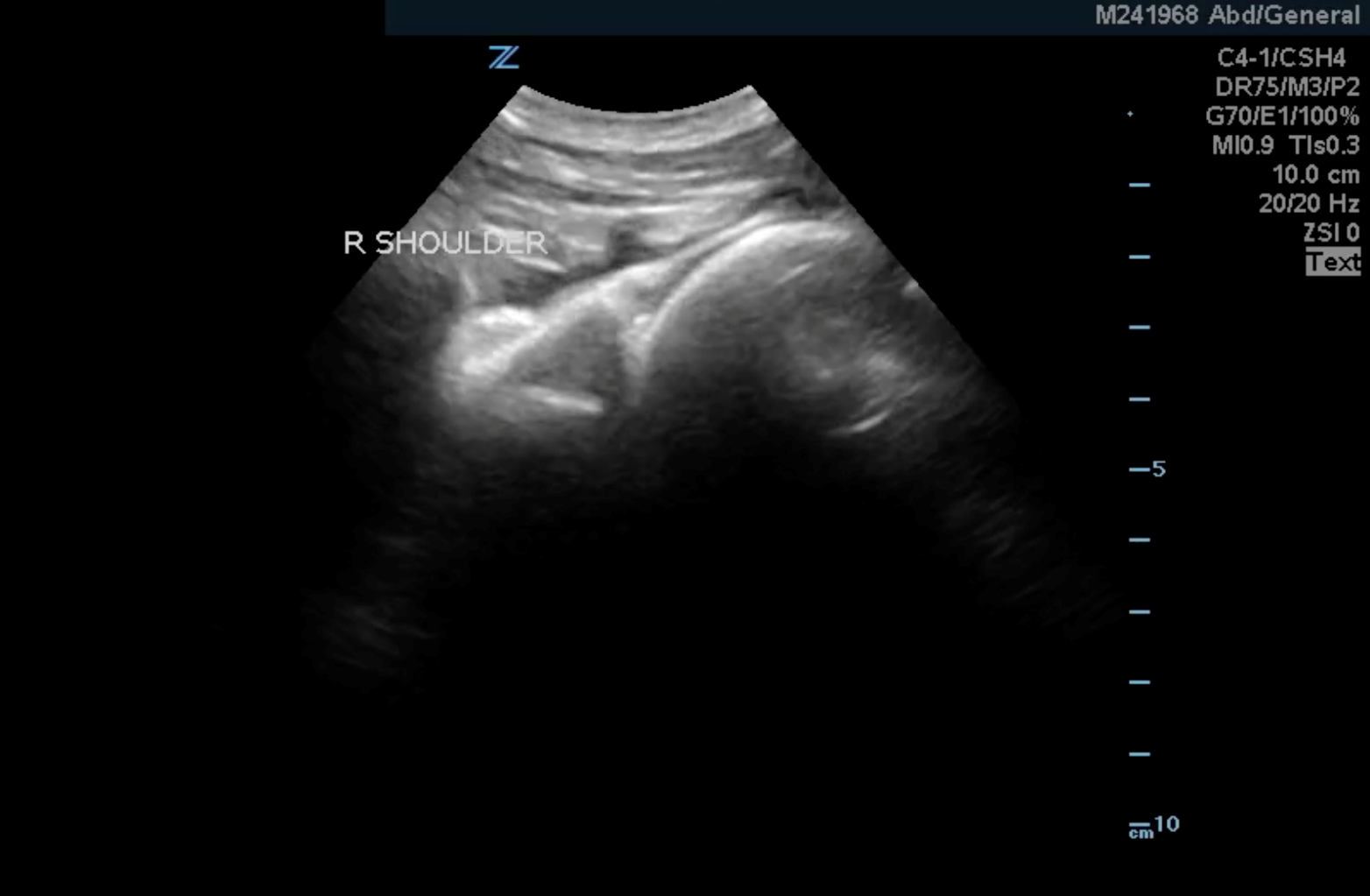 [Speaker Notes: Right shoulder
Normal
N/A]
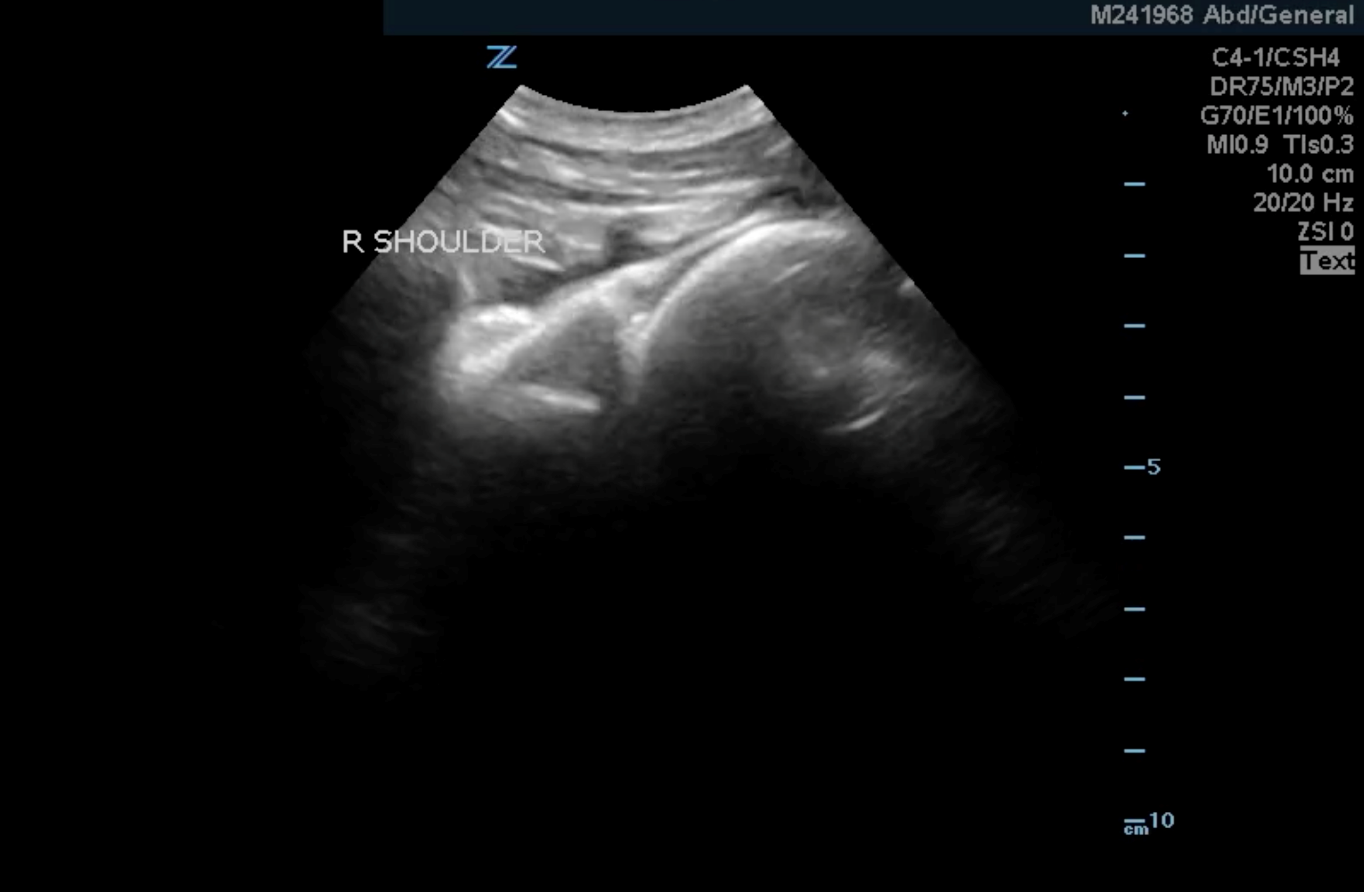 Glenoid
Humeral head
[Speaker Notes: Image Review: Normal R shoulder]
[Speaker Notes: Posterior view of shoulder
Abnormal
Posterior shoulder dislocation]
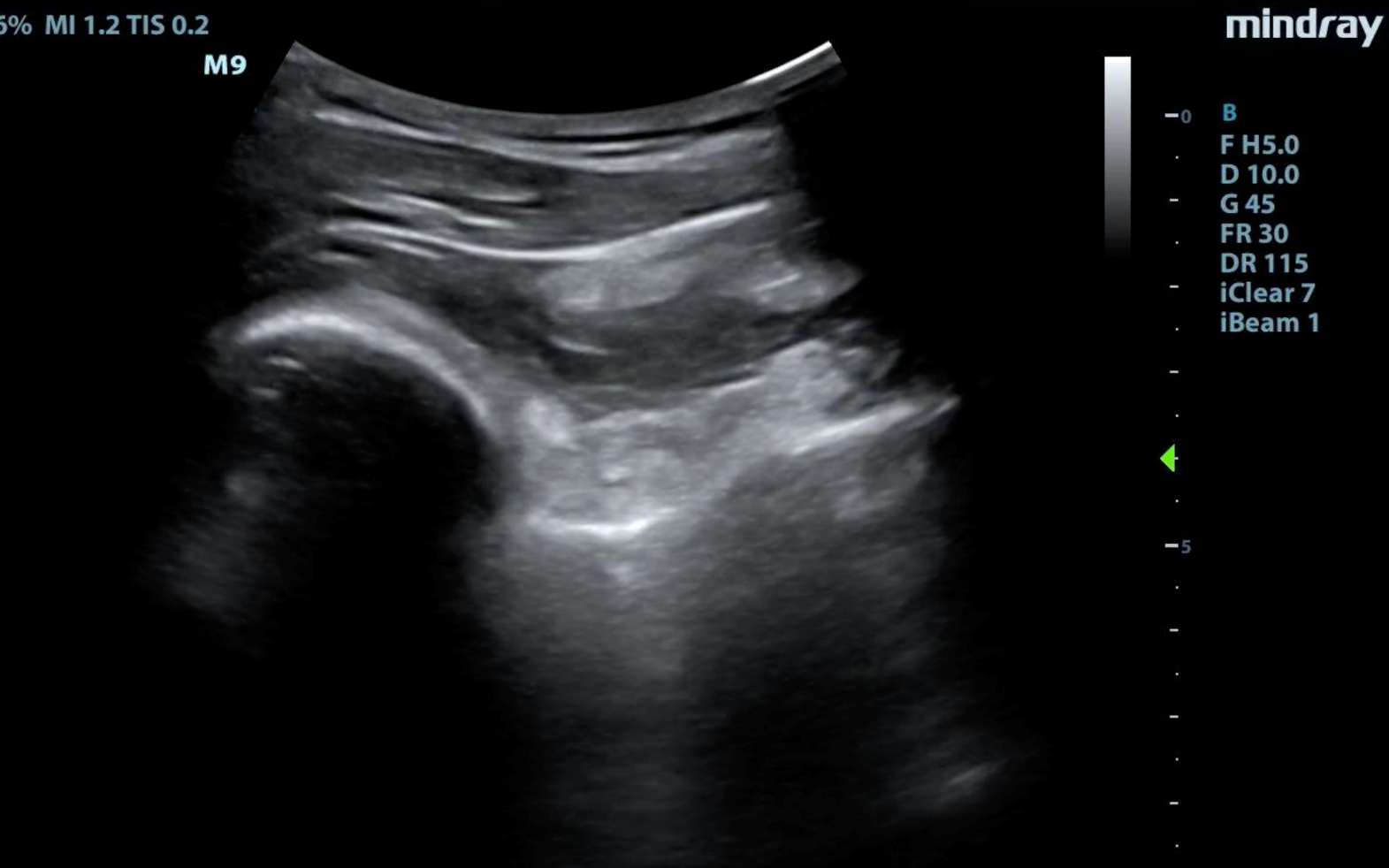 (Probe is posterior)
Glenoid
Humeral head is dislocated
POSTERIOR to glenoid
[Speaker Notes: Image Review: Posterior shoulder dislocation]
Left Elbow
[Speaker Notes: Left elbow longitudinal view medial epicondyle
Normal 
N/A]
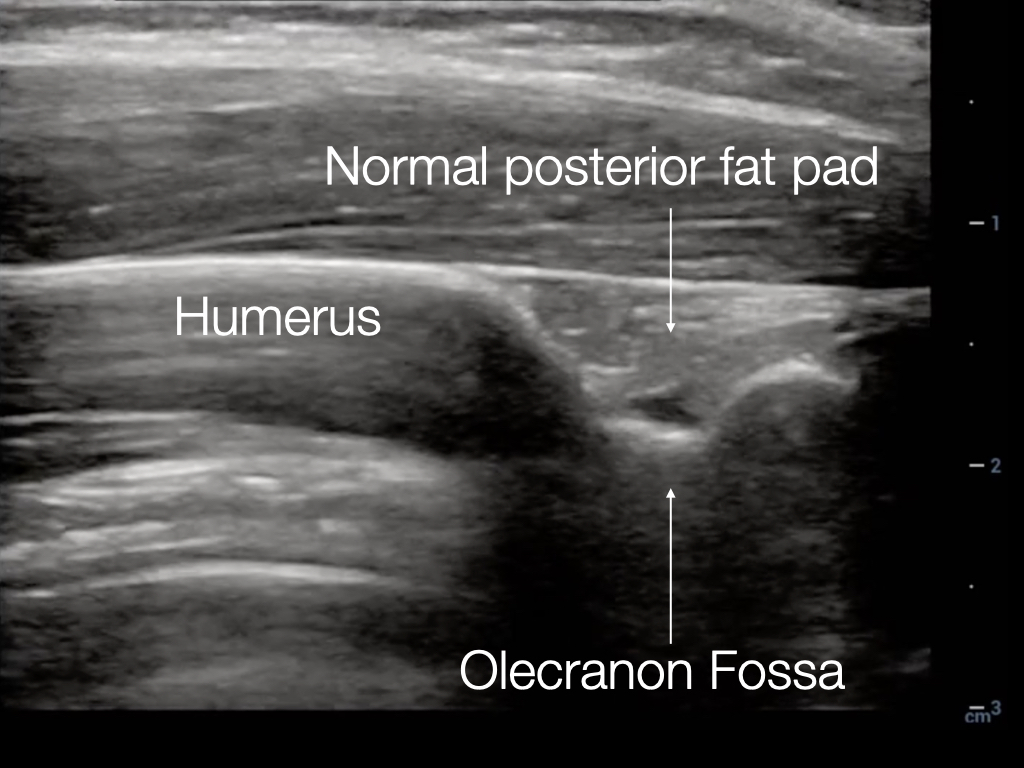 [Speaker Notes: Image review: longitudinal elbow (superior to joint)]
Left Elbow
[Speaker Notes: Left elbow transverse view medial & lateral epicondyles
Normal 
N/A]
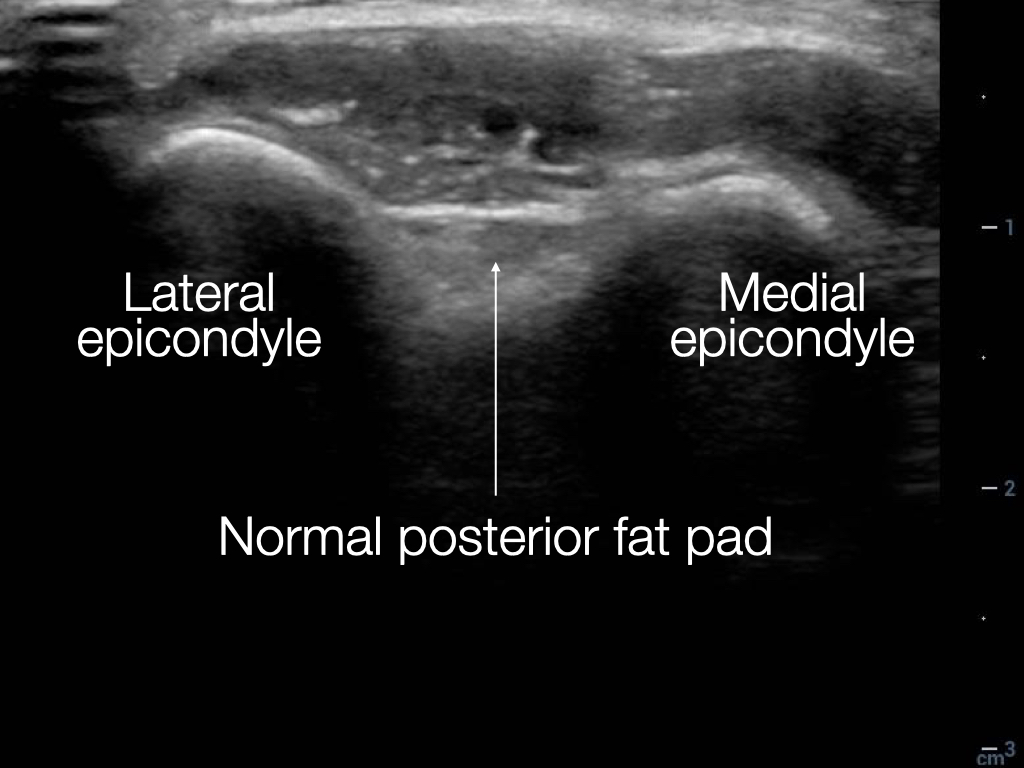 [Speaker Notes: Image review: transverse epicondyles (superior to elbow joint)]
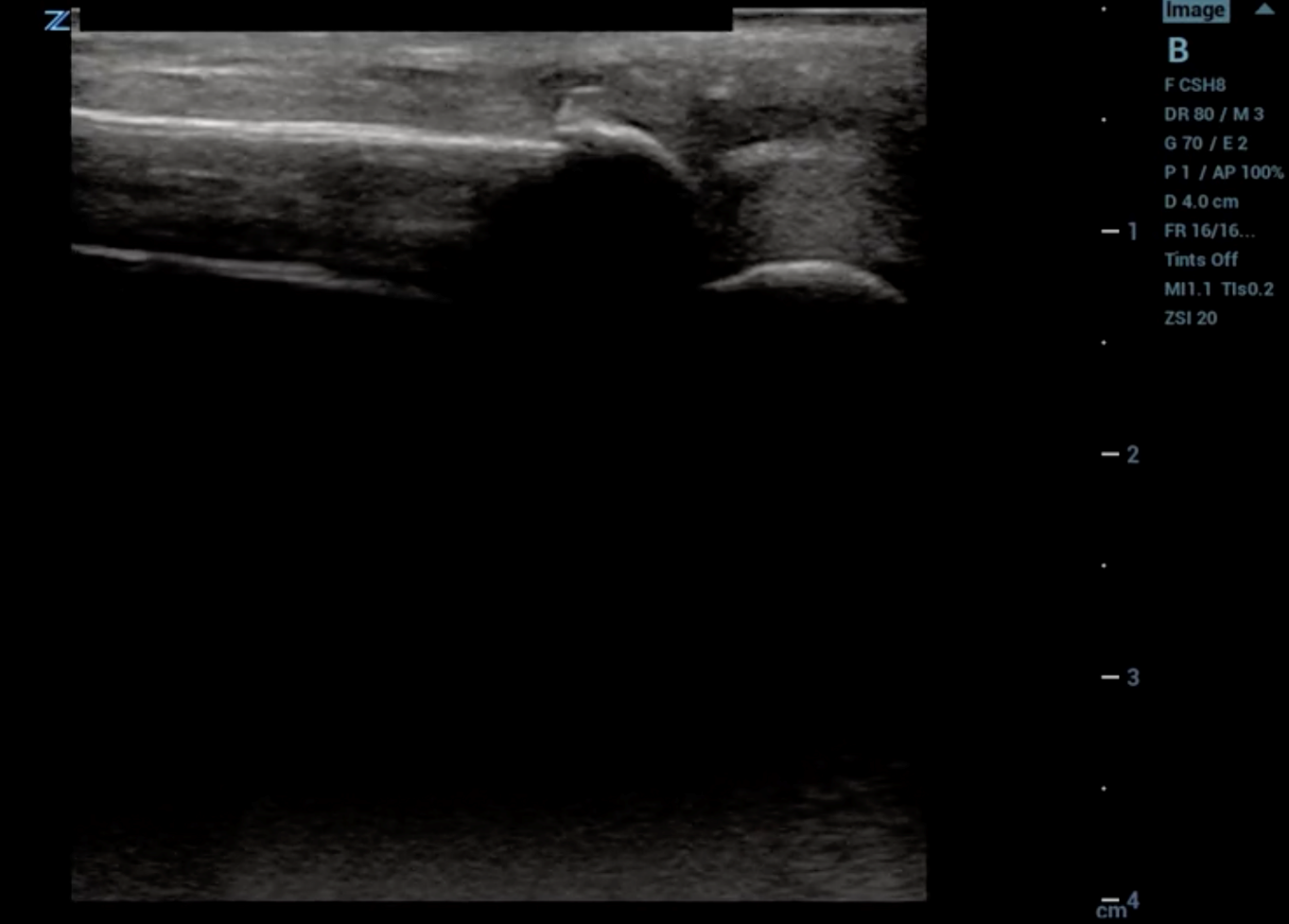 R Humerus (above elbow)
[Speaker Notes: R longitudinal humerus
Abnormal 
Fracture]
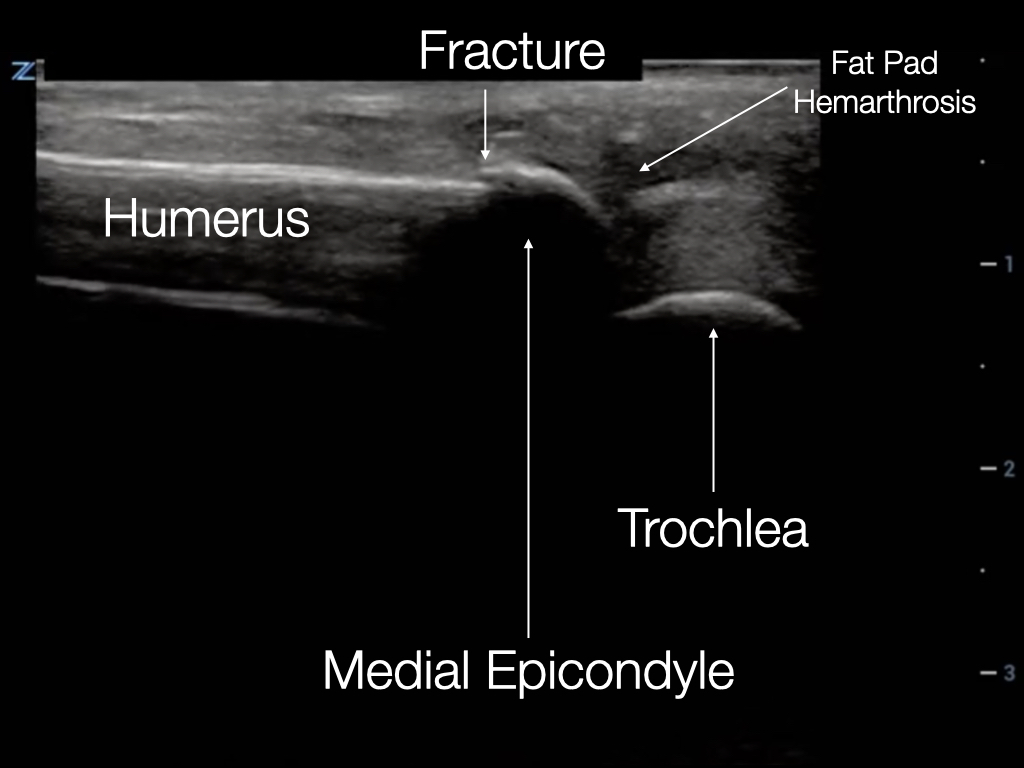 [Speaker Notes: Image Review: Supracondylar fracture (distal humerus)]
Right Knee
[Speaker Notes: 1) Patellar Tendon (distal at tibial tuberosity insertion)
2) Normal
3) N/A]
Rib
[Speaker Notes: Rib (longitudinal view)
Abnormal
Fracture]